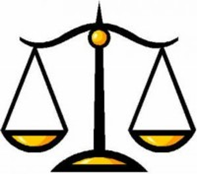 уполномоченный по правам  участников образовательного процесса 
в школе.
Уважаемые родители, учащиеся, учителя нашей школы!
  В нашей школе формируется правовое пространство. Появился Институт Уполномоченного по правам участников образовательного процесса – омбудсмен (от шведского-ombudsman) - специальное лицо, защищающее права не только детей, но и родителей и учителей.









Целью деятельности Омбудсмена является разработка организационной системы, способствующей, развитию правовой культуры участников образовательного процесса как составной части целостной системы учебно-воспитательной работы.
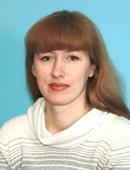 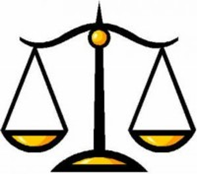 уполномоченный по правам  участников образовательного процесса 
в школе
График приема детей, их родителей
 (законных представителей) уполномоченным по правам участников образовательного процесса
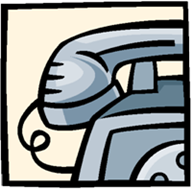 уполномоченный по правам  участников образовательного процесса 
в школе.
Уважаемые родители и учащиеся школы!
Вы можете обратиться в органы, осуществляющие контроль и надзор за соблюдением, обеспечением и защитой прав ребенка: 
Уполномоченный при Президенте РФ по правам ребенка
Астахов Павел Алексеевич
Москва, Миусская пл., 7, стр. 1
www.rfdeti.ru
Администрация Президента
Пн-чт с10-00 до 18-00;
Пт с 10-00 до 16-45

Уполномоченный по правам ребенка в Орловской области
Поляков Виктор Владимирович
Орел, Октябрьская ул., д.30
Тел./факс: (4862)  45-85-59
Тел.: (4862) 45-84-93

Единый общероссийский ТЕЛЕФОН ДОВЕРИЯ
8(800) 2000 122